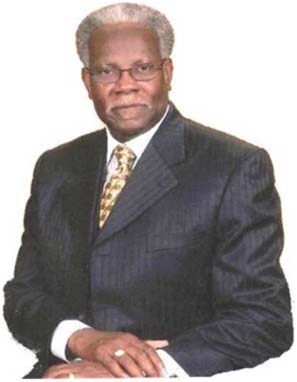 CMBSC Sesquicentennial Celebration
Dr. C. Dennis Edwards I, President
“150 Years Raising Our Ebenezer”
THEME: 1 Samuel 7:12
Committee composition
Committee composition
Committee composition continued
Use:   #150cmbsc
Overview
Sunday night—concert 				Greater 2nd Baptist
Monday—Auxiliary Communique 			Programmed Items
Monday Night—Banquet 				Embassy Suites
Tuesday—Auxiliary Communique 			Programmed Items
Tuesday night—President’s address 		Dr. C. Dennis Edwards, I
Wednesday morning—prayer breakfast 		St. John Baptist Church
Use:   #150cmbsc
Ticketed events
Musical			 $ 25.00	
Banquet			 $ 65.00 	
Breakfast			 $ 20.00 	
Package Deals Available
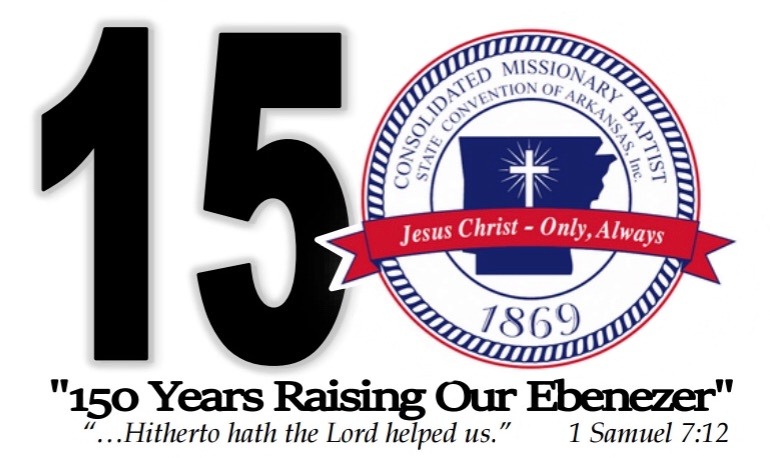 Website: www.cmbsc29.org
[Speaker Notes: Break Even Cost 700                    $                       47.22 
 $      33,057.22 

Break Even Cost 450                    $                       68.53 
 $      30,837.22 

Musical			$
Banquet			$     
Breakfast			$     
Package Deals			$ 

_____Gold Full Page $500.00                                      ______Silver Full Page $300.00	
 
_____Regular Full page $200.00                                 ______Half Page $100.00
 
_____Quarter Page $50.00                                          ______Patron List $25.00                                      												
Name for Patron List: type or print______________________________________]
tickets
Non-negotiable
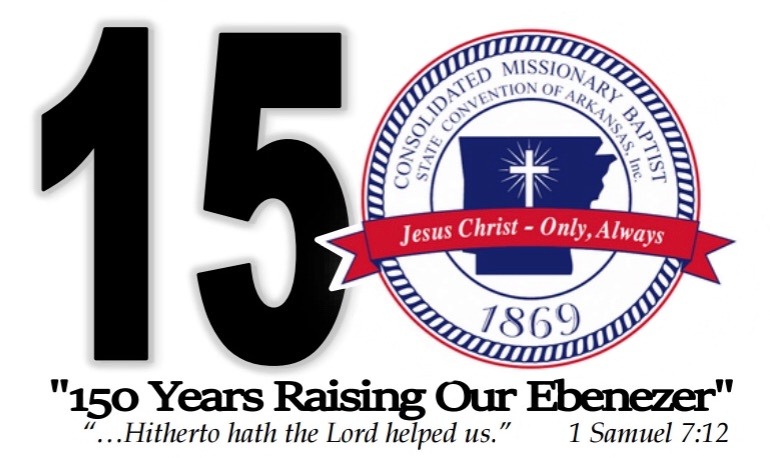 Souvenir Book
Method of submission (Formats)
Camera ready  (Word, pdf, jpeg, png or tiff)
Deadline—August 6, 2019
Cost (Per book)—$15.00
Ad Dimensions
Email: souvenirbook@cmbsc29.com
Ad Dimensions options
The book will contain gold, silver, and regular pages.  You can be bold by going gold.  You can really deliver by going silver.  Don’t ponder with outrage, and please don’t disengage, but get a regular full page.  Some of you may laugh, but just know you can get a half.  If you need to go just a little shorter, you can get a quarter.  You can still get some fame by signing your name on the patron list.  There is a way for everyone to play a part!
_____Gold Full Page $500.00            		______Silver Full Page $300.00
_____Regular Full page $200.00		___________Half Page $100.00
_____Quarter Page $50.00                               	 __________Patron List $25.00
Email: souvenirbook@cmbsc29.com
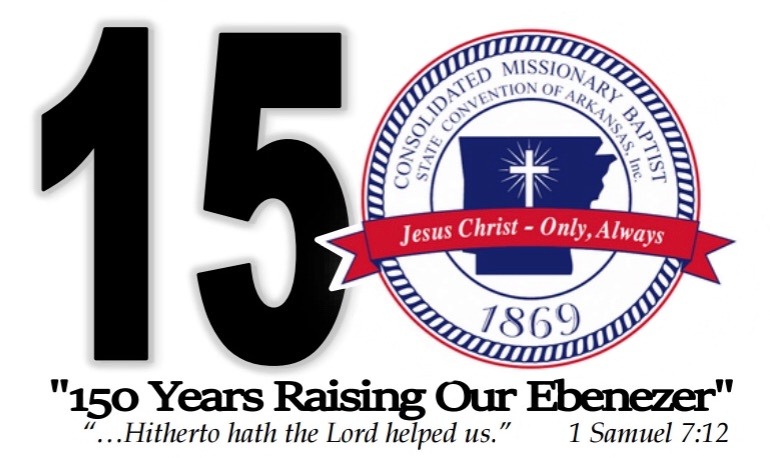 Package Deals
Gold, Silver, or Bronze
Gold Package ($3,000)
Email: souvenirbook@cmbsc29.com
Silver Package ($1,500)
Email: souvenirbook@cmbsc29.com
Bronze Package ($750)
Email: souvenirbook@cmbsc29.com
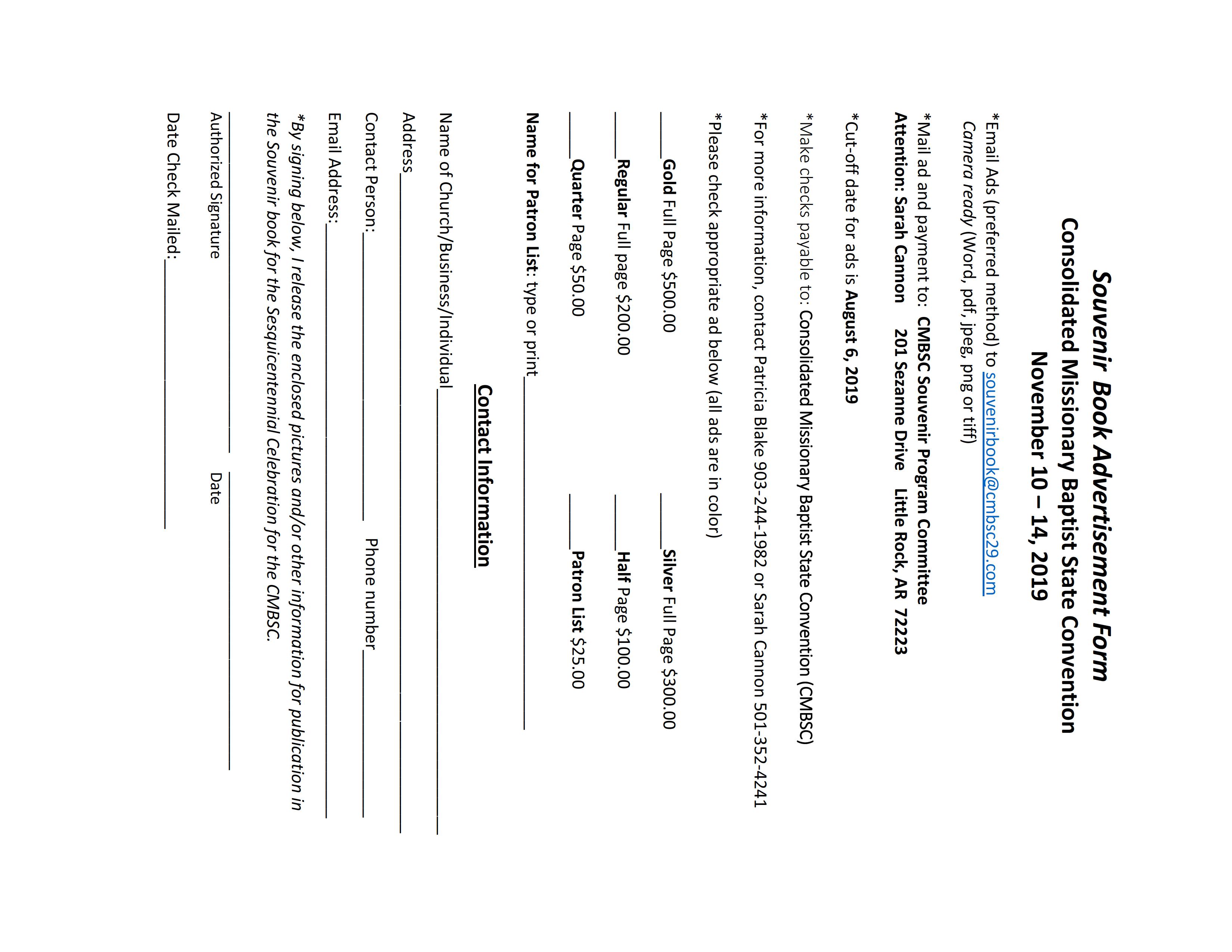 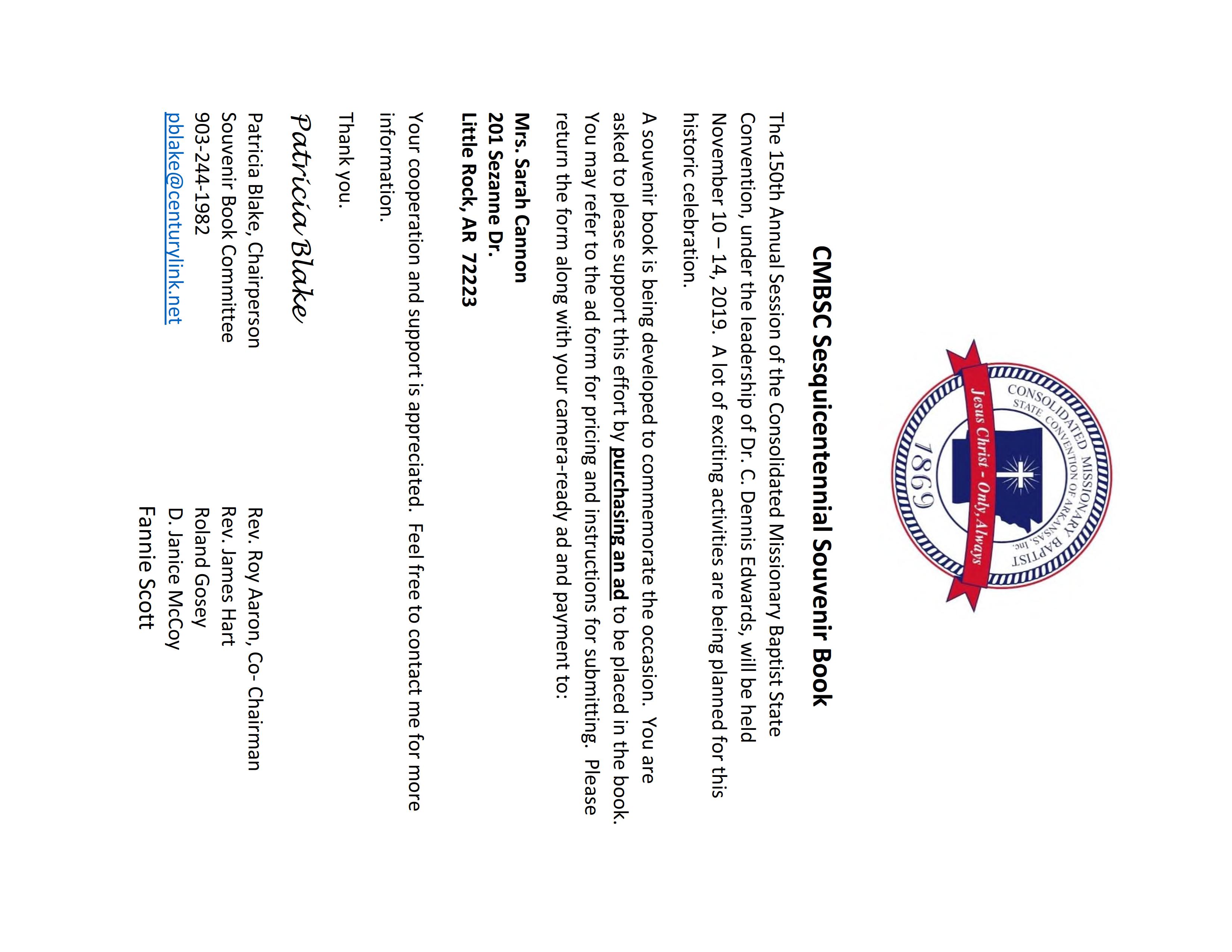 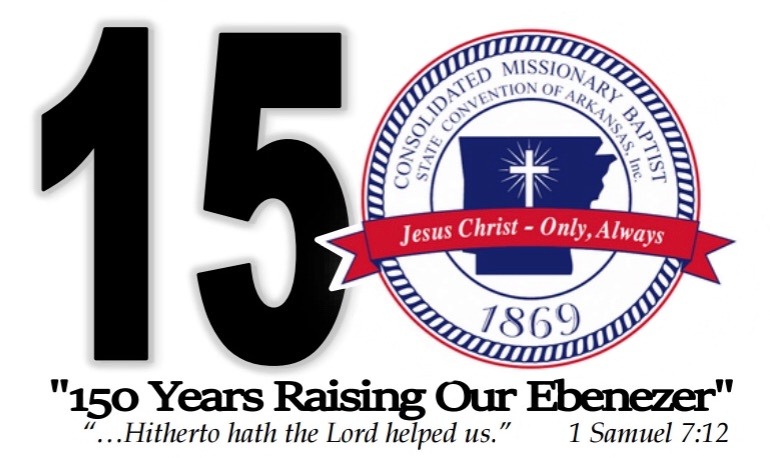 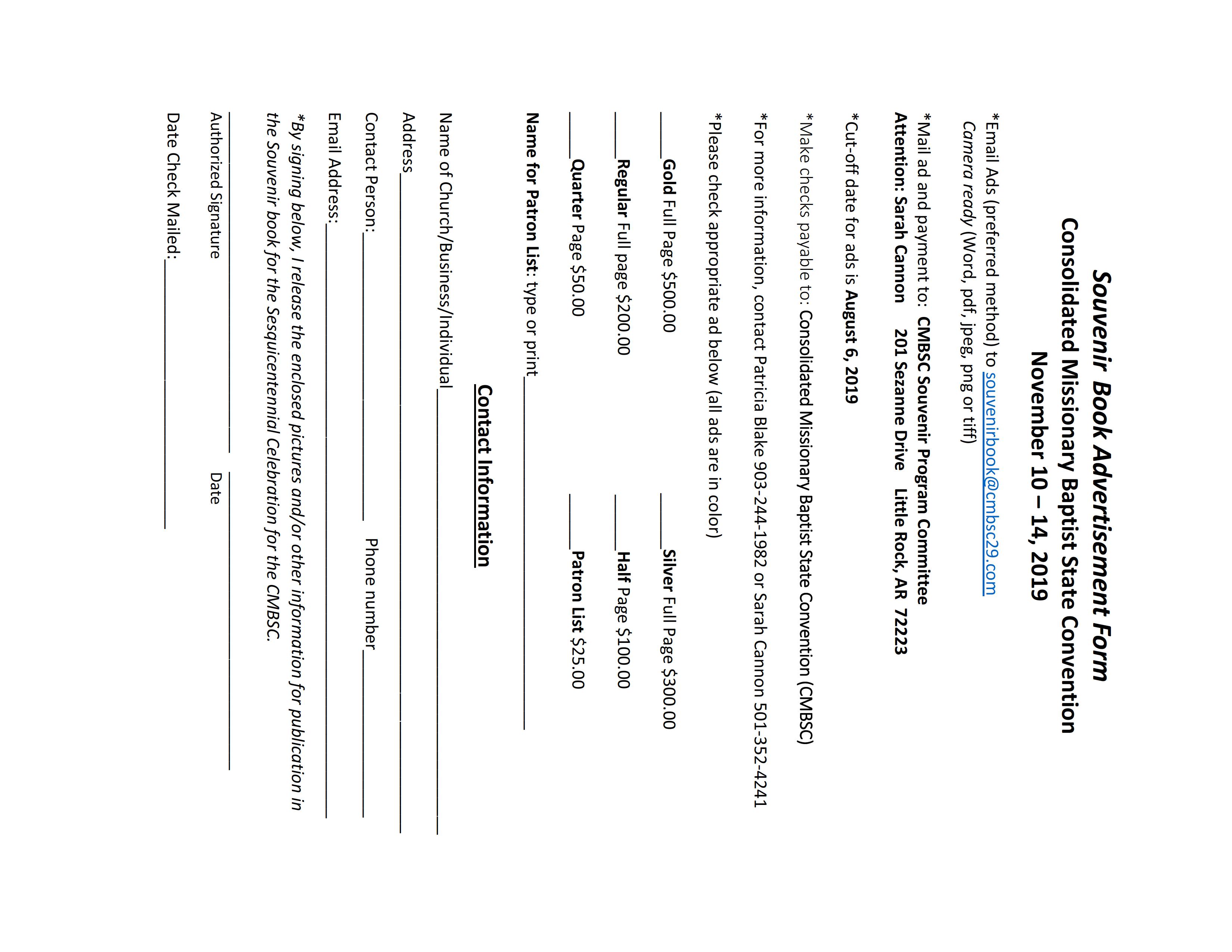